Serviks Kanseri
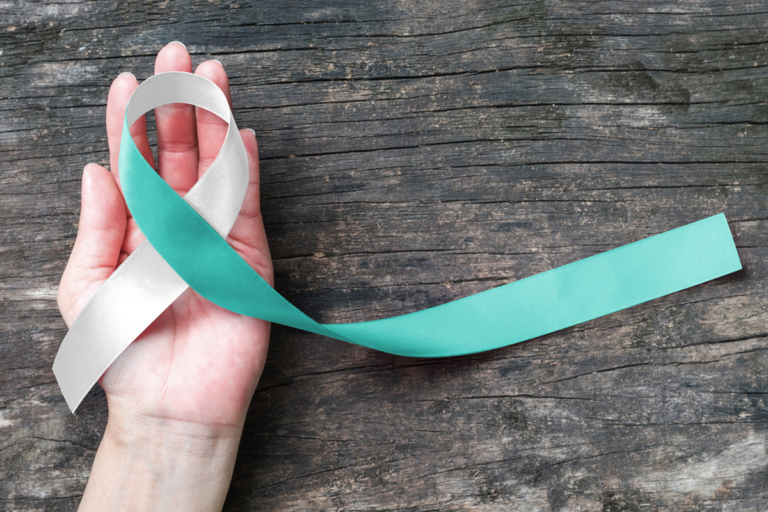 Dr. Merve Erduğan
Sunum akışı
Giriş 
Epidemiyoloji ve etyoloji
Önleme ve erken tanı
Patoloji ve yayılım yolları
Hastanın değerlendirilmesi ve evreleme
Tedavi
Giriş
Kadınlarda en sık 4. kanser

15-44 yaş arası kadınlarda 2. en sık kanser

En sık HPV ilişkili (HPV-16,18,31,33 vs.)

SCC (%80-90)

Adenokarsinom sıklığı artmakta
Epidemiyoloji ve etyoloji
İlk cinsel ilişki yaşının erken olması
Multipl partner
Düşük sosyoekonomik düzey
Multiparite
Sigara
OKS
HIV enfeksiyonu

Servikal kanserlerin yaklaşık %95’inden sorumlu etyolojik ajan cinsel yolla bulaşan HPV 

Sünnet - penil HPV enfeksiyonunun prevalansında azalma – serviks kanser riskinde azalma
Serviks kanser riski
Önleme ve erken tanı
Kanser taraması için ideal;

Ulaşılabilir
İnvaziv kanser gelişimi için uzun interval
Preinvaziv ve erken invaziv lezyonların uygun tedavisi ile yüksek kür oranları
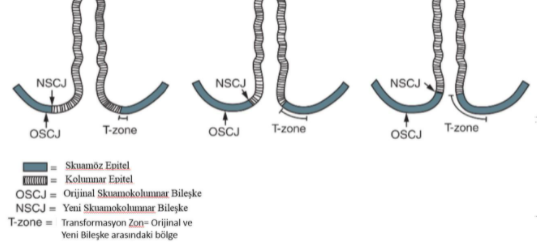 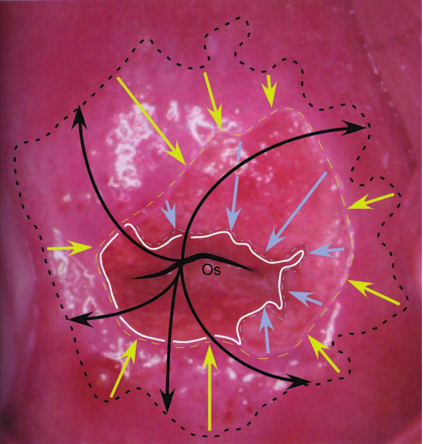 TRANSFORMASYON ZONU !
Tarama nasıl olmalı ? 

21 yaş
İlk cinsel ilişkiden sonra 
65 yaş ( son ardışık üç test negatif ise tarama bırakılabilir )
30 yaşından önce her 3 yılda bir sitolojik test
30 yaşından sonra HPV DNA ile ko-test her 5 yılda bir 

HIV, immünsuprese, HGSIL tedavisi gören hastalar daha sık taranmalı !
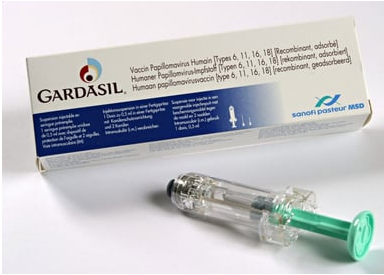 Aşı ?

CIN-3 lezyonlarda %100 
24-45 yaş arası kadınlarda quadrivalent vaccine %91
Ciddi yan etki gözlenmemiş
9-12 yıl koruyucu
9-26 yaş arasında önerilmekte (0.,2.,6.ay)
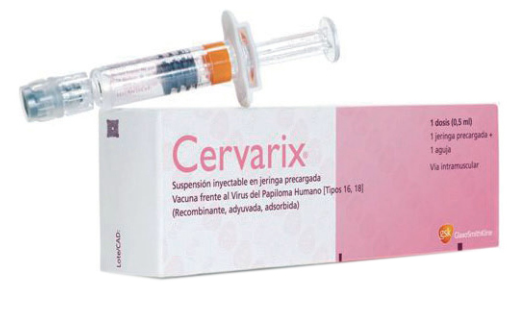 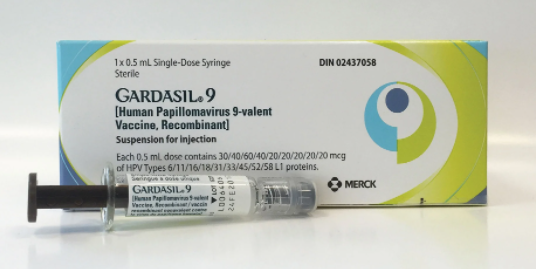 Patoloji ve yayılım yolları
SCC (%80-90)
Büyük hücreli keratinize
Büyük hücreli non-keratinize
Küçük hücreli

Adenokarsinom (%10-20)
Adenoskuamöz
3 majör lenfatik yol;
Süperior – uterin arteri takip eder
Middle – obturator lenf nodlarına drene olur (en sık yayılım)
İnferior – inferior ve süperior gluteal, common iliac, presacral ve paraaortic lenf nodlarına drene olur

LVI varlığı lenf nodu yayılımı ile ilişkili
Lenf nodu metastazı tümör boyutu ile korele
Hematojen metastaz nadir

Paraaortik lenf nodu metastazından sonra en sık görülen ekstrapelvik metastaz akciğer 

Uzak hematojen metastaz olmaksızın retroperitoneal nodal tutulum en önemli negatif prognostik faktör
Prognostik faktörler 

Irk-etnisite
Performans durumu
Yaş 
Histoloji
Grade
Tümör boyutu
Pelvik ve paraaortik lenf nodu tutulumu
FIGO evresi
LVI
Stromal invazyon derinliği
Hastanın değerlendirilmesi ve evreleme
Pelvik MR 
Tümör çapı, vajen ve korpusa uzanım, parametrial tutulum
Lokal evreleme
PET/BT
Sistemik evreleme
Tedavi
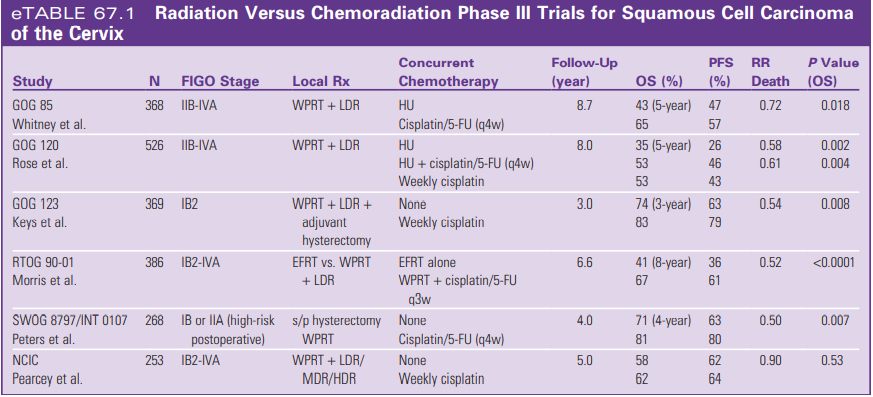 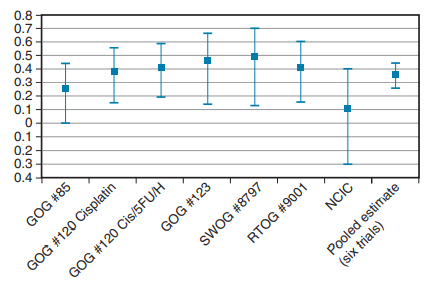 Rose ve Bundy
Sisplatin bazlı eş zamanlı KRT
Sadece RT veya RT ile eş zamanlı hidroksiüre, 5-FU
Kümülatif ve istatiksel olarak ölüm riskinde %36 azalma
Radyoterapi 

RT ile eş zamanlı kemoterapinin rolü
EBRT ile kombine brakiterapi uygulaması ve zamanlaması
Total doz ve radyoterapi süresi
Elektif nodal volüm
Tümör risk faktörleri
Hastanın performansı
Komplikasyon riski
Hedef hacimler 
Gross tümör
Parametrium
Uterosakral ligament
Vajinal uzanım

Lenf nodu negatif           external iliac, internal iliac, obturator, presacral lenf nodları
Pelvik lenf nodu pozitif, bulky hastalık          common iliac lenf nodları
Common iliac ve/veya paraaortic           paraaortic lenf nodları
Alt 1/3 vajen tutulumu         bilateral inguinal lenf nodları
Radyoterapi Dozu ve Süresi

45 Gy (1,8-2 Gy/fr) EBRT ile birlikte A noktasına 80-85 Gy (IB2-IVA) 
75-80 Gy (IA-1B1)
Parametrial tutulum-pelvik nodal hastalık varlığında EBRT boost ile 55-65 Gy
Rektal D2cc < 70 Gy
Sigmoid D2cc < 75 Gy
Mesane D2cc < 80-100 Gy
İnce Bağırsak D2cc < 65 Gy

CTV D90 ya da Point A dozu  85-90 Gy
Adjuvan RT (rezidü yok ise)  45-50 Gy
Tedavi süresinin > 7-8 hafta         pelvik kontrol % 0.5-1 / gün
Brakiterapi + EBRT

İntakt serviks kanserinde brakiterapinin rolü
MDACC
Evre IIIB 1007 hasta 
DSS        EBRT+brakiterapi %43 - EBRT %21
Majör komplikasyon oranları EBRT ile verilen pelvik tedavi ile korele
[Speaker Notes: Bazı klinisyenler FIGO stage III hastalıkta tümörün pelvik duvara ulaşmış olmasından dolayı intrakaviter brakiterapi kullanımının önemini azaltma eğilimindeler.]
Extended-Field Radiotherapy

EORTC 
Paraaortik lenf nodu metastazı olmayan hastalarda profilaktik extended field EBRT
Eş zamanlı kemoterapi kullanımından önce yürütülen çalışma
Randomize hastalar lokal ileri pelvik hastalığa sahip ( bulky FIGO stage IIB, FIGO stage III, ya da biyopsi ile kanıtlanmış pelvik lenf nodu metastazı)
DFS her iki kolda ilk 4 yılda farklı değil
Paraaortik lenf nodu relapsı bu bölgeye RT almayan hastalarda yüksek
OS rapor edilmemiş
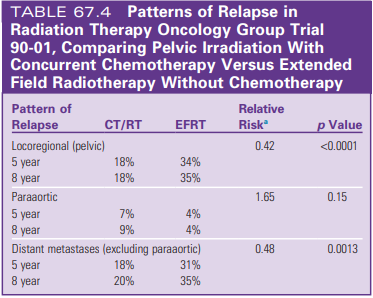 RTOG 90-01 çalışması 
Evre IIB-IVA , IB-IIA ( tümör boyutu > 5 cm, biyopsi ile kanıtlanmış pelvik lenf nodu metastazı)
Pelvik RT ile eş zamanlı kemoterapi / Extended-field radiotherapy
Kemoradyasyon ile hem pelvik hem de uzak relapsta önemli azalmalar gösteren RTOG 90-01'in sonuçları, eşzamanlı kemoterapi kullanımının bir dereceye kadar RT hacminin ötesindeki subklinik metastazları ele aldığını göstermekte

Sistemik kemoterapiye ek olarak profilaktik genişletilmiş alan RT'nin ek terapötik kazanım sağlayıp sağlayamayacağı sorusu yanıtsız kalmıştır
1A1***
Cerrahi
Post-trakelektomi EBRT ve brakiterapi 
LVI
Tümör boyutu
Stromal invazyon
Parametrium tutulumu
Lenf nodu metastazı
Cerrahi sınır pozitifliği 
Medikal inoperabl         brakiterapi (EQD2 65-75 Gy) ile 10 yıllık PFS %98-100

1A2***
Cerrahi
Cerrahiyi kabul etmeyen / medikal inoperabl hastalarda EBRT
Brakiterapi (EQD2 70-80 Gy)
LVI         Pelvik EBRT (40-45 Gy) + brakiterapi 
5 yıllık CSS hem cerrahi hem RT ile %95
IB-IIA***
Cerrahi mi ?
RT ?
KRT ?
PET/BT ile lenf nodu metastazı değerlendirilmeli
LEEP ile tümör boyutu ve LVI değerlendirilmeli
İntermediate risk faktörleri saptanmış veya PET/BT ile lenf nodu metastazı gösterilmiş        KRT cerrahiye tercih edilmeli

Evre IB için radikal histerektomi ve RT karşılaştırılmış
5 yıllık OS histerektomi ile %80 ve RT ile %90
Komplikasyonlar radikal histerektomi yapılan hastalarda     - adjuvan RT gerekliliği
Cerrahlar küçük tümör volümlü genç hastaları seçme eğiliminde
Evre IA ve IB hastalar için tedavi sonuçları tümör boyutu ile güçlü bir şekilde korele olduğundan bu faktör uygun primer tedavi seçimini etkilemekte

Çoğu Evre IB1 hasta radikal histerektomi veya kombine EBRT + brakiterapi ile efektif bir şekilde tedavi edilebilmekte, her ikisinin de tedavi oranları %85-90

Bu hastaları radikal histerektomi ve RT’nin kombine risklerine maruz bırakmaktan kaçınmak için KRT genellikle primer tedavi olarak tercih edilmekte
Primer RT seçilen Evre IB-IIA hastalarda eş zamanlı KT tümör boyutuna bağlı

Tümör volümü düşük, klinik olarak pelvik nodal hastalık kanıtı olmayan Evre IB1 hastalarda sadece RT mükemmel tümör kontrolü ve kür oranları sağlamakta

Tümör boyutu arttıkça (Evre IB2, IB3 vs.) veya pelvik nodal metastaz varlığında eş zamanlı KT’nin yararı gösterilmiştir
Adjuvan Postoperatif Radyoterapi

1.Radikal histerektomi sonrası adjuvan tedavi verilmezse pelvik hastalık rekürrens riski yüksek olan
Pozitif lenf nodu
Parametrium tutulumu
Cerrahi sınır pozitifliği
2.Sedlis kriterleri
Tüm pelvis 50 Gy önerilmekte
Bazı klinisyenler vajinal brakiterapi boost – terapötik fayda belirsiz
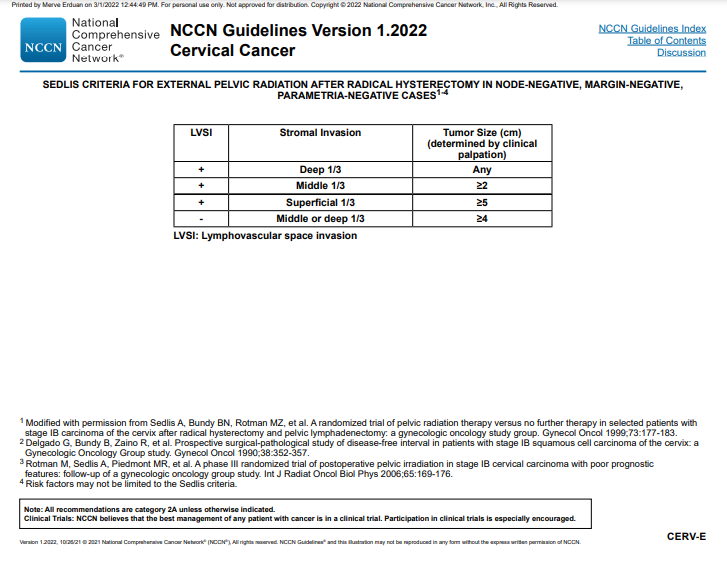 GOG 92 çalışması
1988-1995
277 hasta
Intermediate risk faktörleri olan Evre IB hastalar
Post-operatif RT / Radikal histerektomi sonrası gözlem
50.4 Gy tüm pelvis RT – 2 yıllık RFS %88 vs %79
Post-operatif RT alan kolda toksisite daha fazla ( %6 vs %2.1 )
10 yıllık gözlemde adjuvan pelvik RT’nin relaps riskini azalttığı ve intermediate risk faktörleri olan erken evre hastalarda PFS uzattığı gösterilmiştir
Non-skuamöz histolojilerde de relaps riskinde anlamlı azalma sağlamıştır
OS katkısı gösterilememiştir
Brakiterapi kullanımı hasta bazlı olmalı ve pozitif vajinal mukozal marjin varlığında düşünülmeli
Pozitif parametrial marjin varlığında tüm pelvis RT (45-50 Gy) sonrası EBRT boost (10-15 Gy) değerlendirilmeli
Adjuvan cerrahi
Şu an için data yok
GOG 71 Faz III çalışma 
Evre IB2 hastalar 
RT / RT+adjuvan histerektomi
Lokal rekürrensi ılımlı ölçüde azalttığı fakat OS katkısı olmadığı gösterilmiş

Görüntü kılavuzluğunda brakiterapi ile daha az toksisite ile eşit sonuçlar (%3 vs %15) 
RT yanıtı kötü olan pelvik anatomisi brakiterapi için uygun olmayan seçili hastalarda adjuvan cerrahi düşünülebilir
Lokal ileri hastalık ve palyasyon

Lokal ileri hastalık
KRT
EBRT + brakiterapi kombinasyonu
CTV EQD2 80-85 Gy
8 hafta
Paraaortik tutulum olan hastalarda 
Tüm paraaortik alan 45 Gy / 25 fr 5 hafta + doz eskalasyonu
20 Gy – 2 Gy/gün total 65 Gy 
Normal doku doz limitlerine dikkat edilmeli ( böbrek, spinal kord, ince barsak kritik ) 
PPI, anti-emetik
< 2 cm LAP - SIB ile 55 Gy
Re-plan – büyük lenf nodu olan hastalar ( ince barsak toksisitesini azaltmak için )
Diyare ve uzun dönem barsak komplikasyonlarını azaltmak için SIB 50 Gy ile sınırlanmalı
Palyasyon
Hipofraksiyone pelvik RT kanama ve pelvik ağrı kontrolü 
Doz ve frakiyonasyon şeması
Beklenen sağkalım
Performans durumu
Semptom bölgesine 
30 Gy / 10 fr
20 Gy / 5 fr
Radyoterapi teknikleri ve tolerans
EBRT ve brakiterapi ile verilen tedavi yoğunluğu dengeli olmalı
Tüm pelvis >45-50 Gy doz aldığında brakiterapi güvenli bir şekilde verilebilmekte
Tarihsel olarak bazı radyasyon onkologları intrakaviter brakiterapiye mümkün olduğunda erken başlamaktaydı. (20-30 Gy sonrası) 
Dünya genelinde şu an standart pratik brakiterapi öncesi tüm pelvise 45 Gy 
Pelvik duvar ve lenf nodlarına yönelik EBRT boost ilk intrakaviter tedavi sonrası verilebilir.
Tedavi edilen volüm tüm uterin korpusu içermeli
Simülasyon ve tedavi sırasında mesane ve rektum doluluğundaki değişikliklere dikkat edilmeli
[Speaker Notes: Tedavi planı yapılırken]
İntakt servikal kanser için IMRT kullanımı artmakta 
Prospektif çok merkezli bir çalışma IMRT kullanımının akut gastrointestinal ve hematolojik toksisitede azalma
Brakiterapi

Tandem ve vajinal ovoid, ring, silindir aplikatör kullanılarak uygulanır
Hasta ve tümör anatomisine bağlı olarak aplikatör seçimi
Lokal ileri veya yeterli regresyon göstermeyen tümörlerde interstistel yaklaşım ile hedefe daha yüksek dozlar
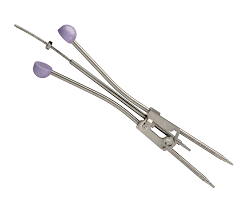 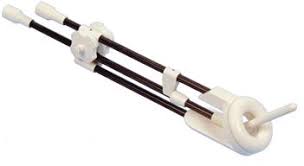 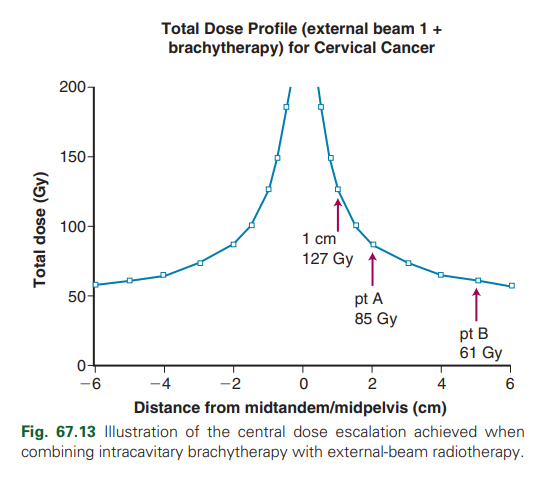 Doz tanımlama
Noktasal          volüm bazlı doz tanımlama
Manchester sistem point A - point B
Point A dik doz gradient 
Erken evre hastalık için 5 x 5,5 Gy
Büyük veya kötü yanıtlı tümörler için 5 x 6 Gy
Diğer önerilen doz şeması 4 x 7 Gy



Kombine doz 80-90 Gy to point A (40-45 Gy EBRT ve 40-50 Gy brakiterapi )
1A -1B1 tümörde daha düşük dozlar 75-85 Gy
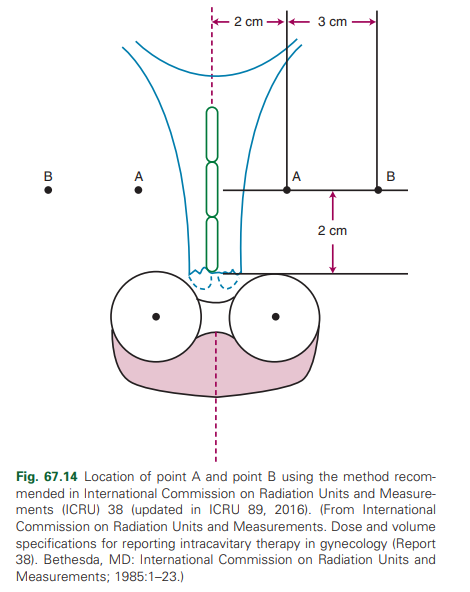 Post-histerektomi (özellikle pozitif veya yakın vajinal mukozal cerrahi marjin) vajinal silindir ile 5,5 x 2 Gy 5mm marj ile 3 x 6 Gy vajinal yüzeye
Görüntü eşliğinde brakiterapinin sonuçları iyileştirdiği ve ve toksisiteyi azalttığı kanıtlanmıştır

MR rezidüel hastalık ve parametrial tutulum hakkında en iyi bilgi 
Aplikatör yerleşiminde kullanılması avantajlı
CT rezidüel hastalık tanımlamasında ve konturlamada MR’a göre daha az doğruluk
Tandem ve ovoid etrafında
Her bir lokasyondaki kaynak dwell time
Pear-shaped doz dağılımı
Özetle,
Evre IB2-IVA hastalıkta primer tedavi sisplatin KT ile eş zamanlı EBRT + brakiterapi
Brakiterapi intakt servikal kanserde şart
RT cerrahi yapılamayan hastalarda tek tedavi modalitesi
IMRT ile unrezektabl nodal hastalıkta küratif doz eskalasyonu mümkün
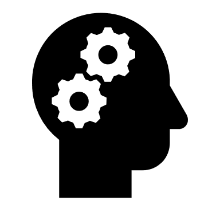 Sabrınız için teşekkür ederim.